I'm
Major shareholder
我是大股東
Investment is Life
規則說明
我是大股東  I‘m  Major shareholder
史塔克是一位學校風雲人物，喜歡搞笑挑戰生活有趣事物，也樂於透過YOUTUBE分享生活中的趣事，有次在學校投資學課程中，認識了股神巴菲特，崇拜股神精準投資眼光的史塔克，馬上來了靈感，拍了一部股神史塔克的影片上傳YOUTUBE，奢華、揮霍、視金如土的誇張搞笑劇情在同學間熱烈地討論起來，老師看到影片後也來了靈感決定期末的報告改成『股神爭奪戰』，模擬每個人都是一間公司的大股東，擁有當初價值100萬的原始股，200萬的現金，並想辦法在市場上收購其他公司的股票，目標成為三間公司的大股東。
         史塔克發下豪語，我將成為班上股神，未來上市公司的大股東。
遊戲背景
我是大股東  I‘m  Major shareholder
你曾經買過股票投資嗎？
買股票除了賺價差，還可以參與股利分配
認識
股票
你知道想擁有一間公司大量的股票，有機會成為最大股東嗎？
大股東取得董事資格可提案年度的股利分配比例，原來除了擁有股票，可以決定公司盈餘中股利分配的比例！
我是大股東  I‘m  Major shareholder
學習當一位稱職的大股東
在公開市場學習股票投資
體驗
股票
投資
透過股票投資累積資產，成為其他公司大股東
體驗股票投資的風險及操作策略
遊戲目標：最快贏下三家公司成為51%大股東
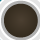 51%
51%
51%
休閒地產
生技醫療
金融控股
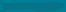 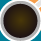 Resort realty
Game Sofeware
Holding insurance
步
驟
一
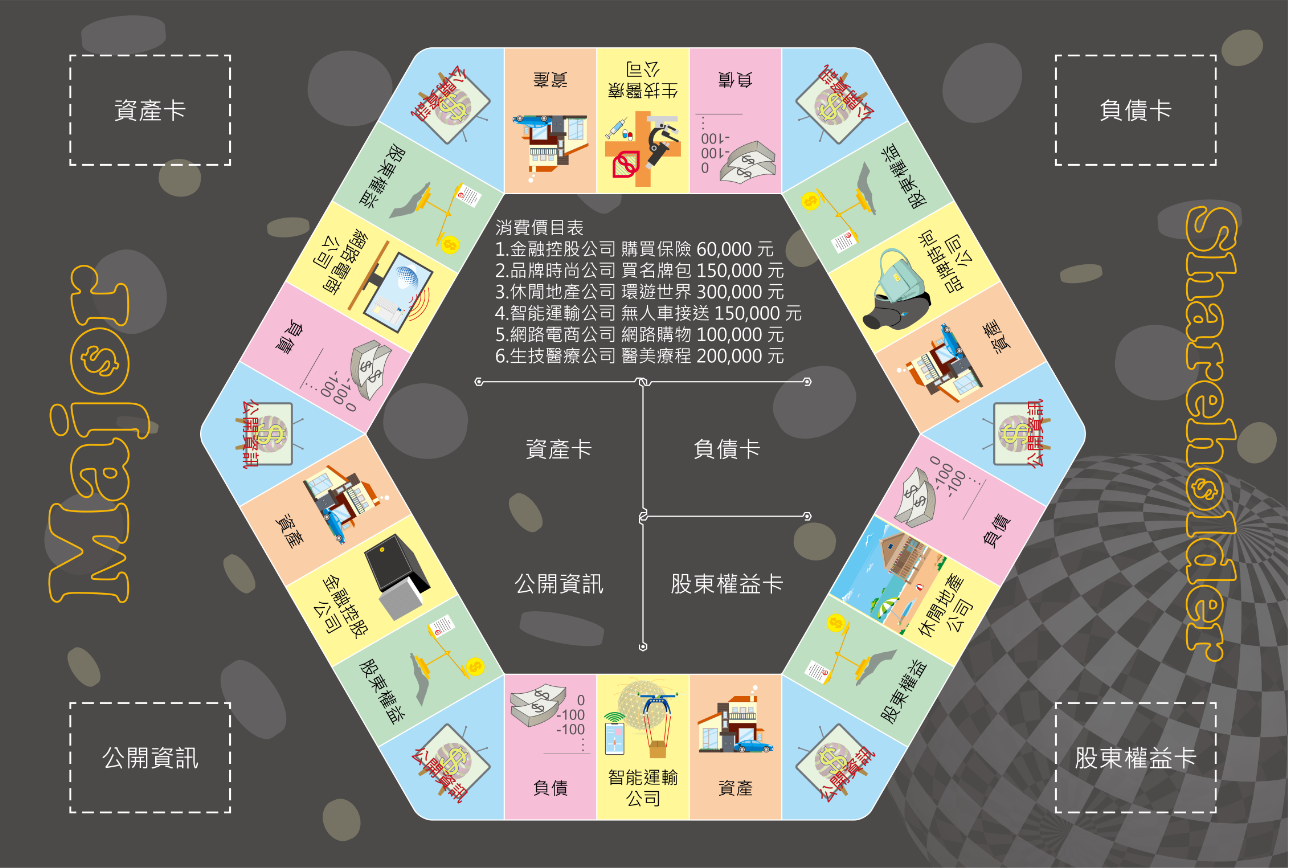 打開遊戲面板
步
驟
二
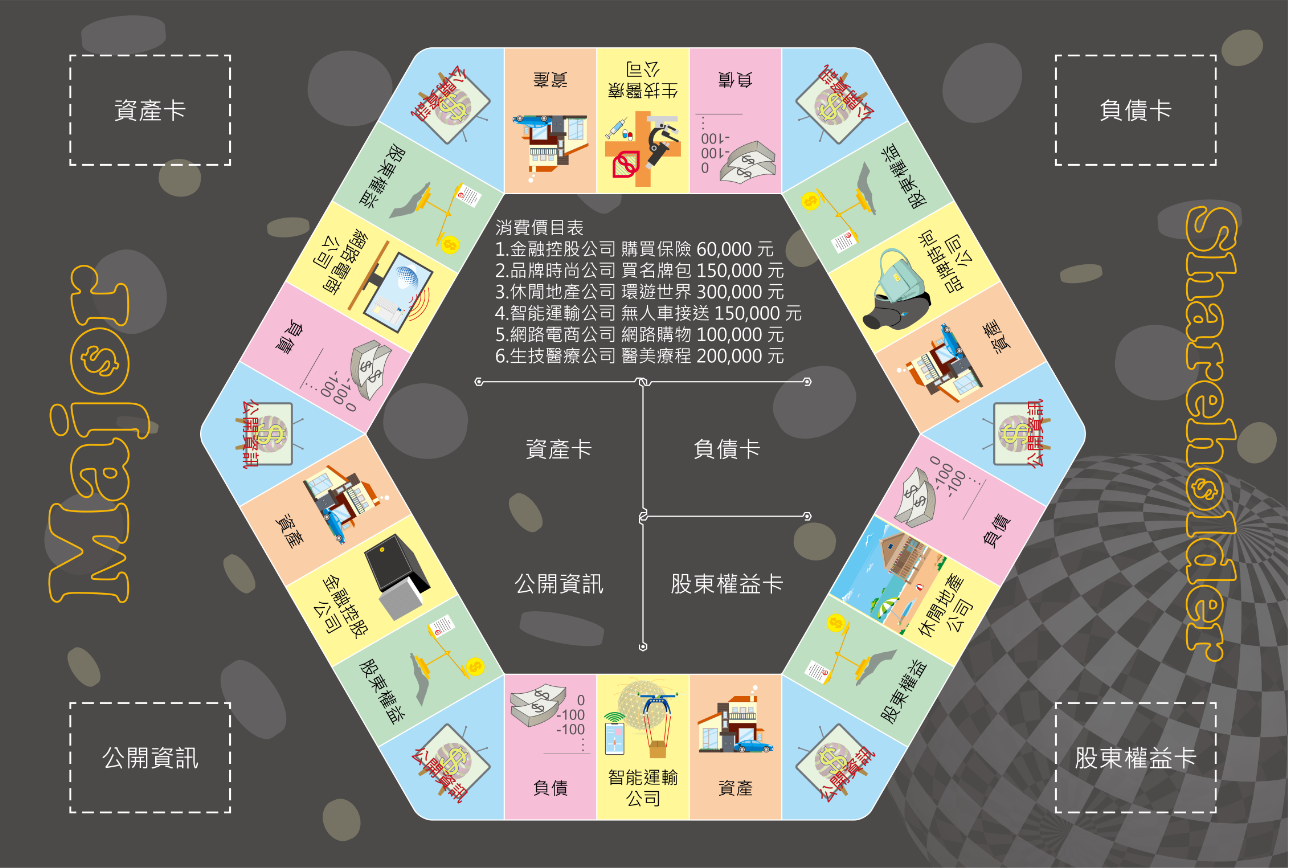 放上遊戲卡
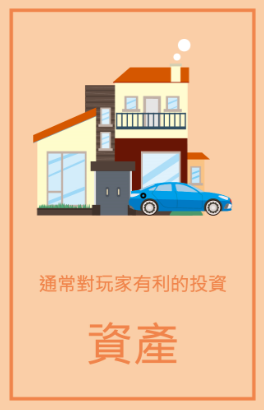 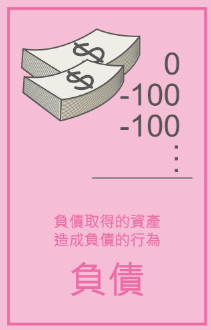 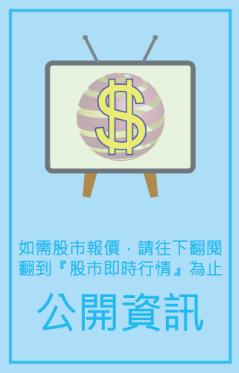 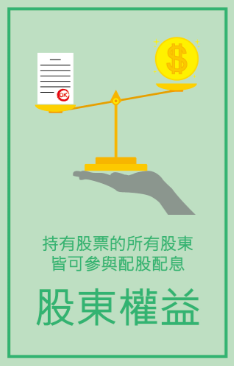 步
驟
三
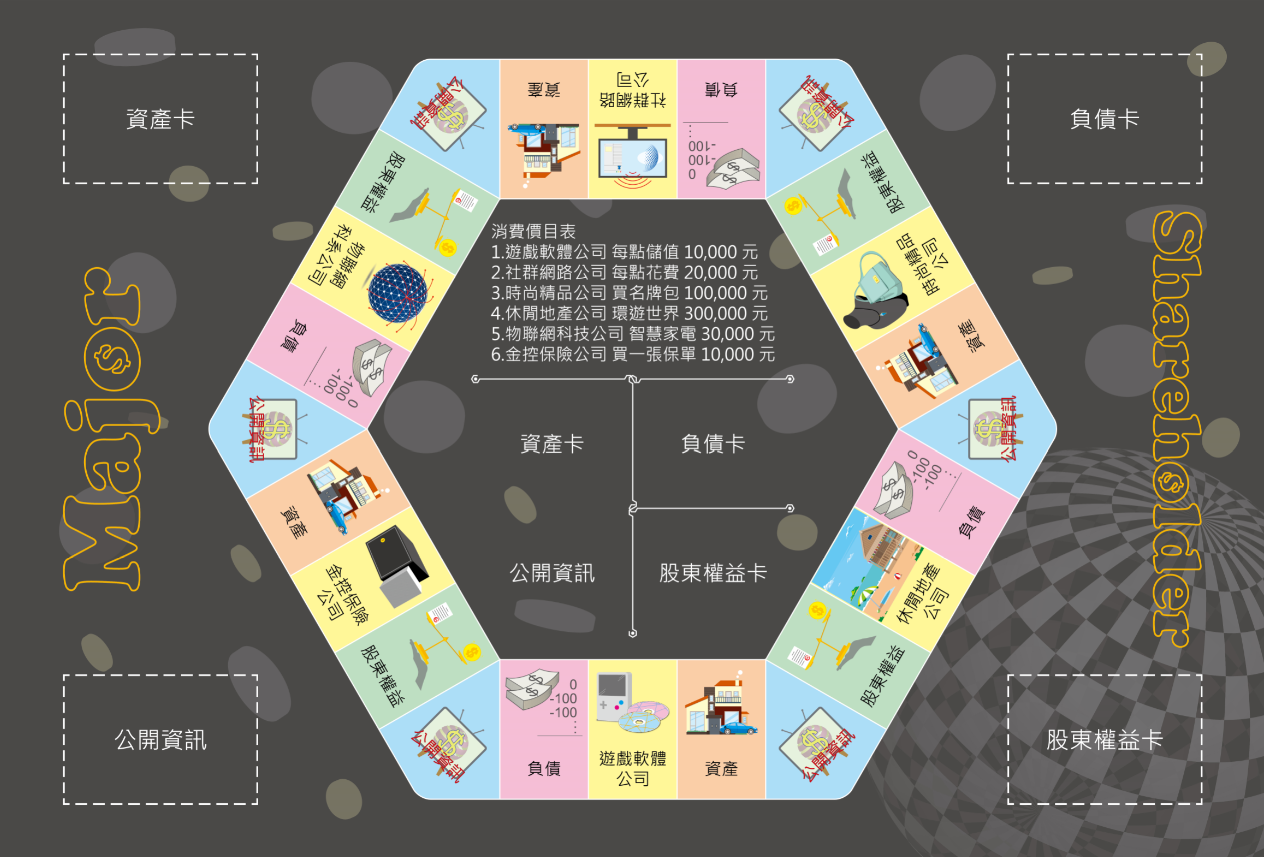 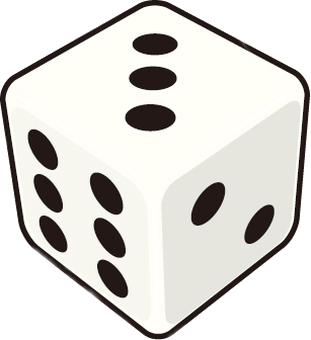 擲骰子決定遊戲順序
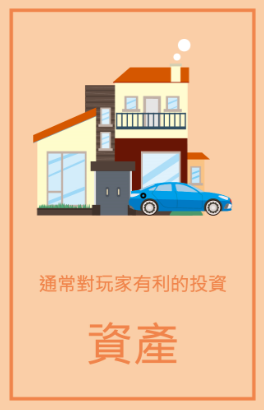 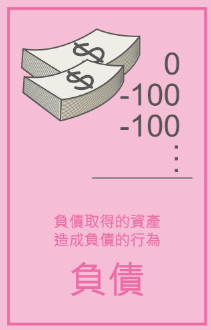 點數最大的玩家優先選擇人物和公司
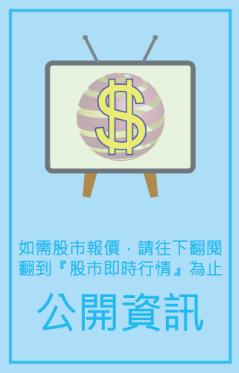 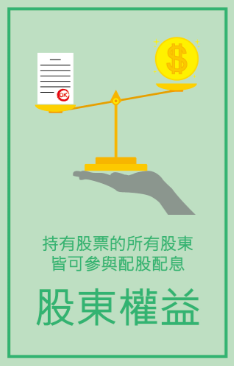 1
步
驟
四
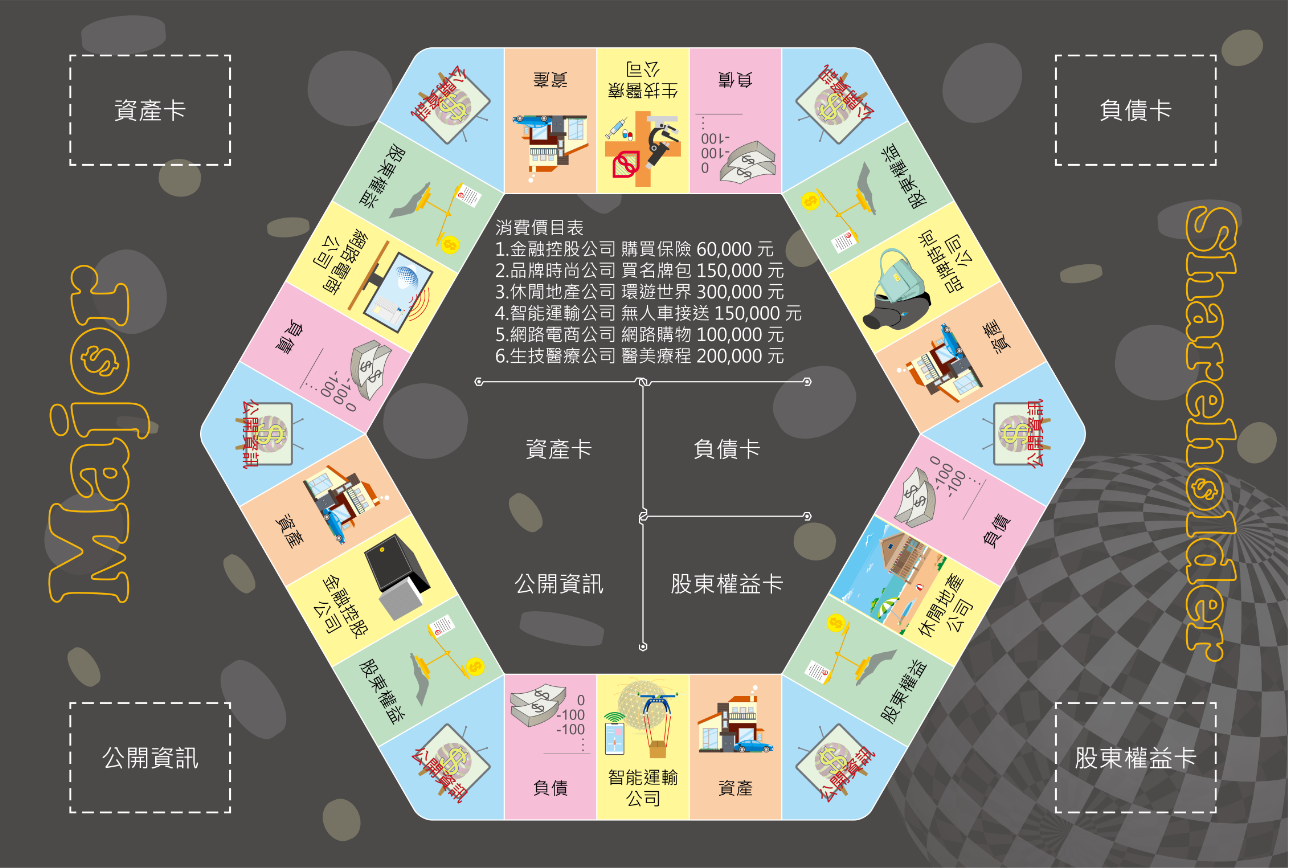 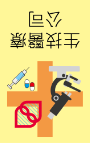 2
6
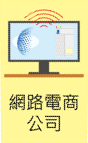 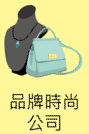 選擇當哪間公司的大股東
選定的公司將是你的起始點
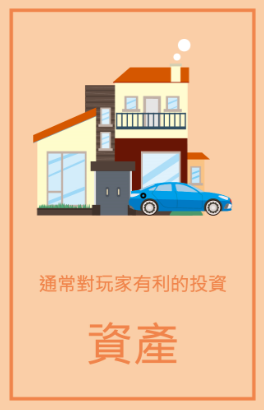 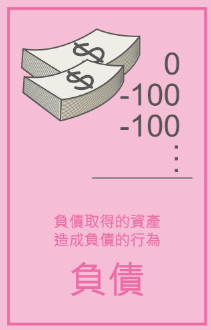 得到該間公司的大股東憑證
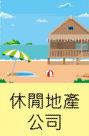 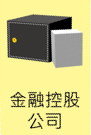 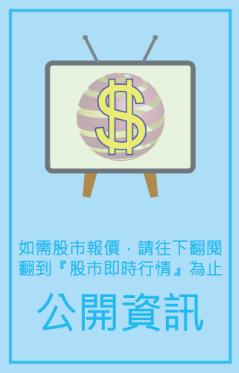 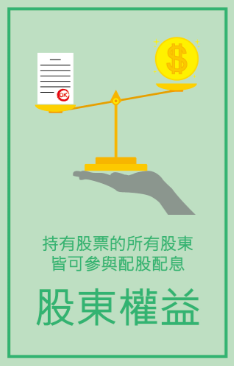 5
3
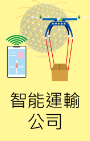 4
步
驟
五
每位玩家銀行領取2,000,000元的現金
10,000
10,000
10,000
10,000
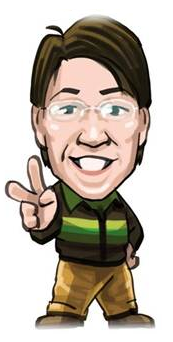 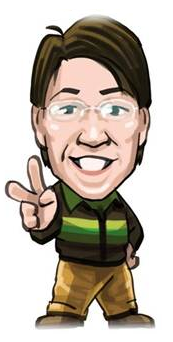 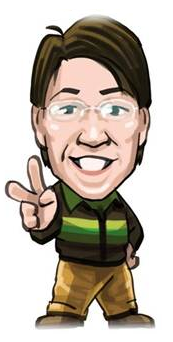 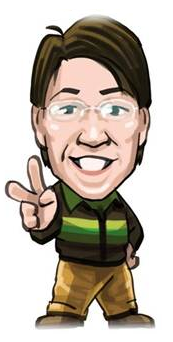 M
M
M
M
ONE MILLION
ONE MILLION
ONE MILLION
ONE MILLION
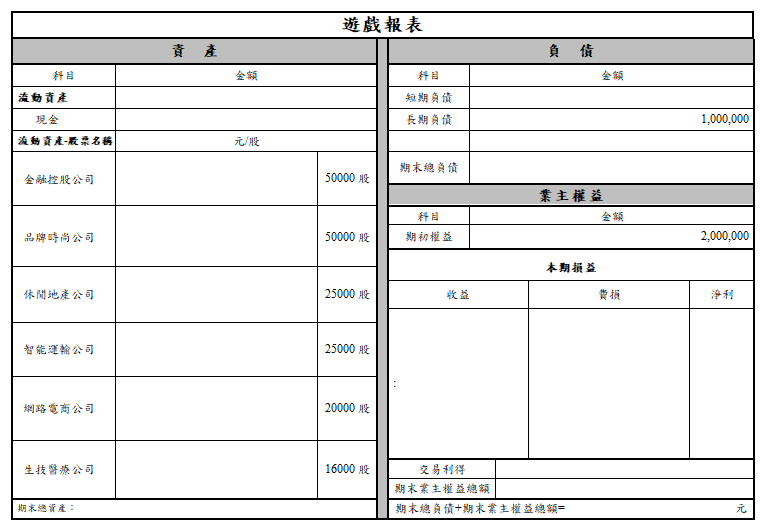 領現金及填寫財務報表
10,000
10,000
10,000
10,000
CITY BANK
CITY BANK
CITY BANK
CITY BANK
2,000,000
遊戲面板
遊戲玩法簡介-資產
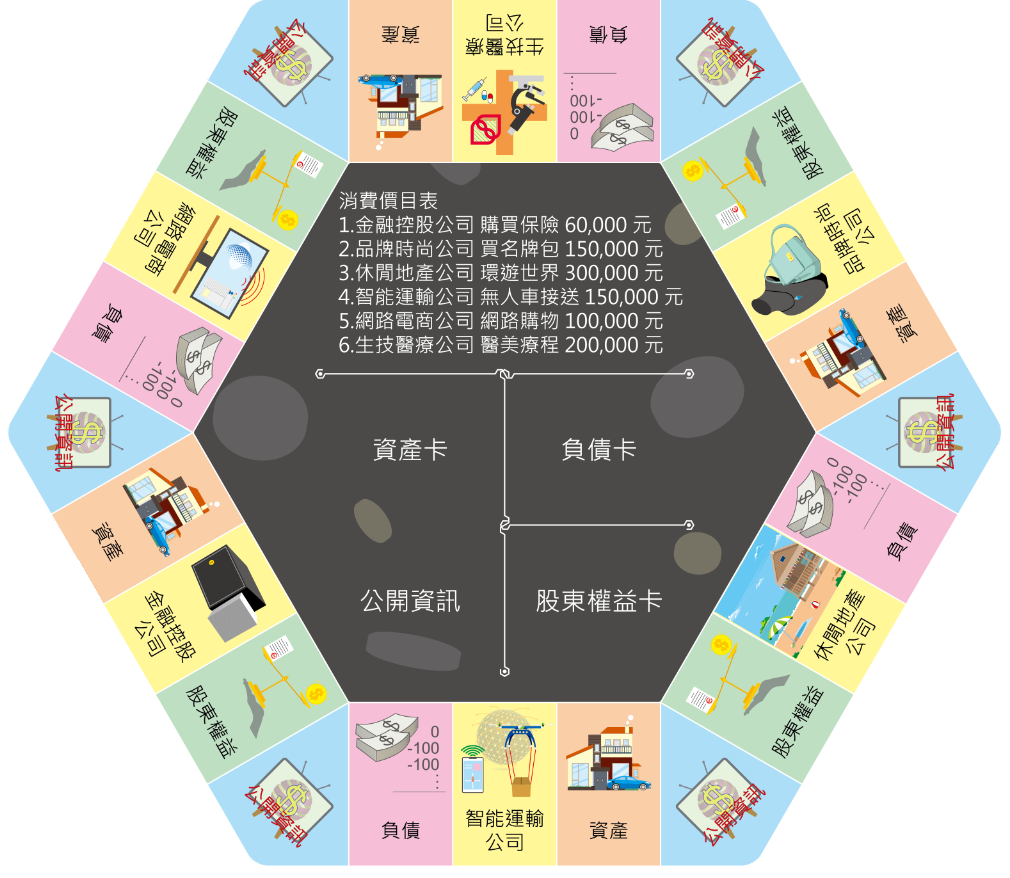 資產
停留在資產格子
翻開一張資產卡
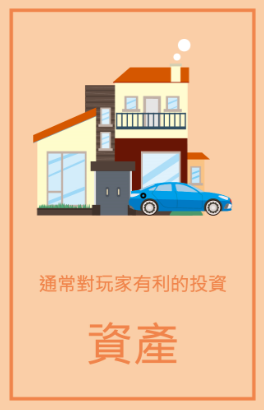 說
明
一
遊戲面板
遊戲玩法簡介-負債
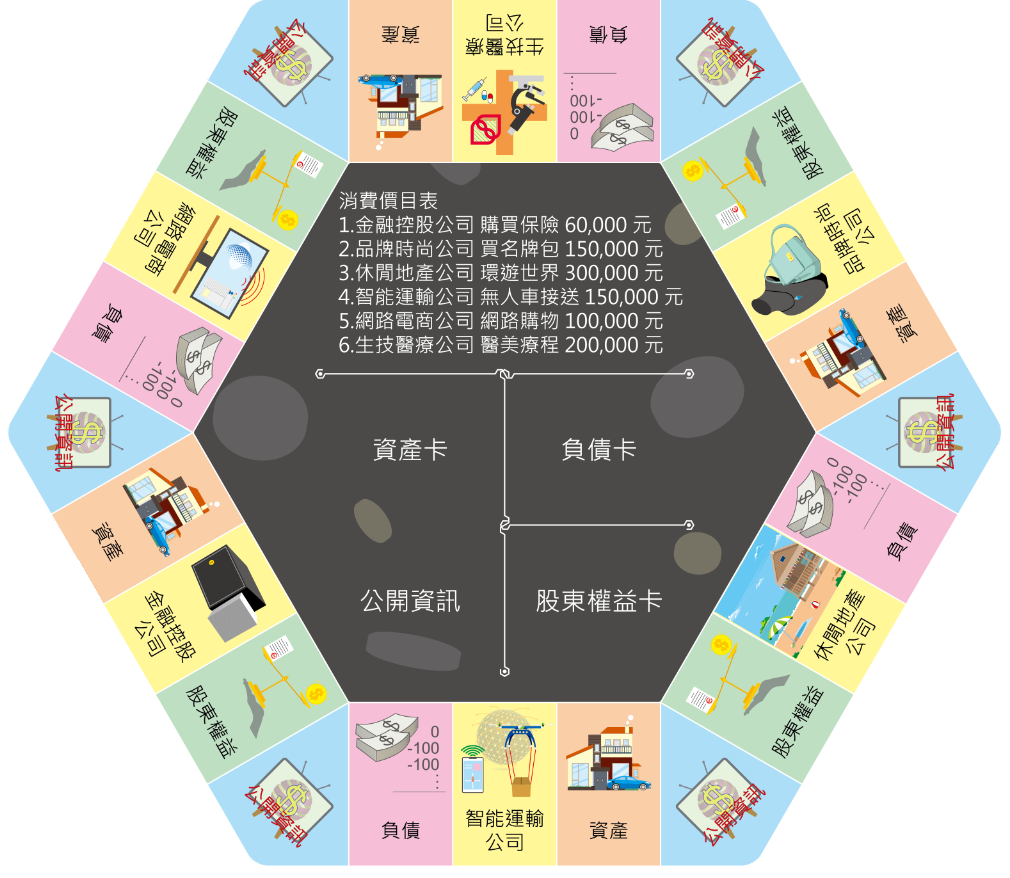 負債
停留在負債格子
翻開一張負債卡
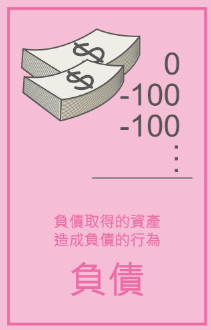 說
明
二
遊戲玩法簡介-股東權益
遊戲面板
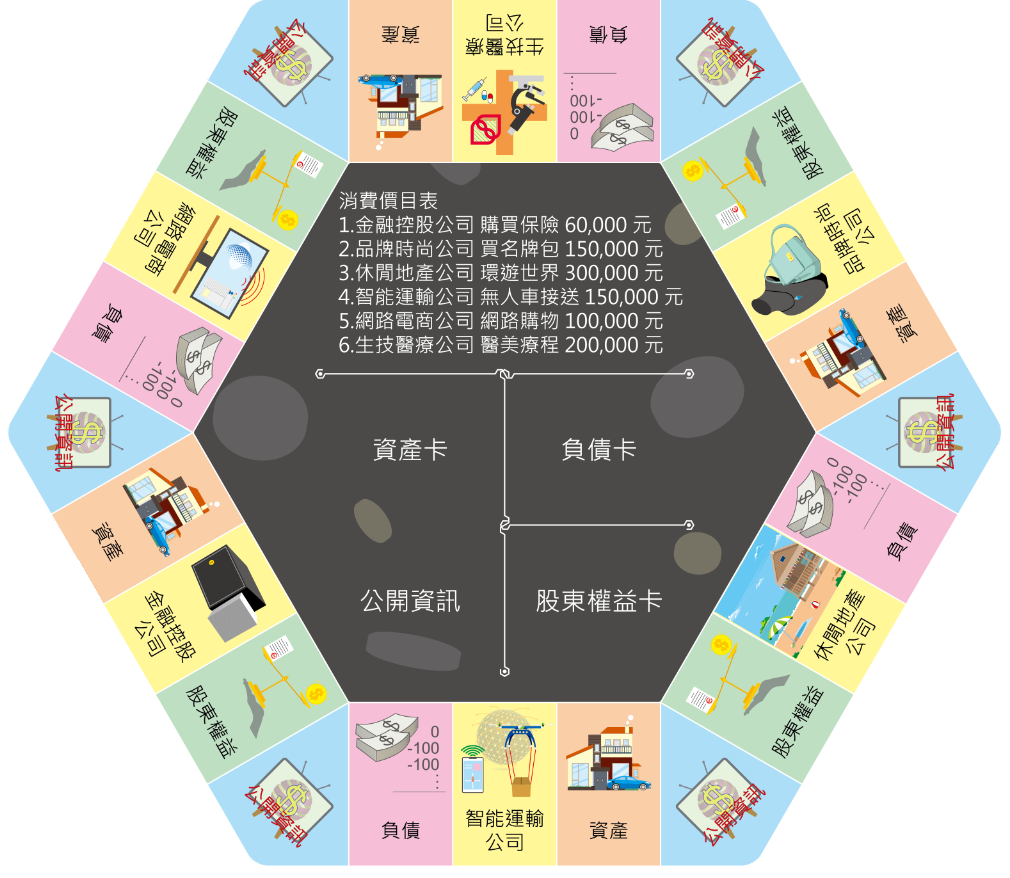 股東權益
停留在股東權益格子
翻開一張股東權益卡
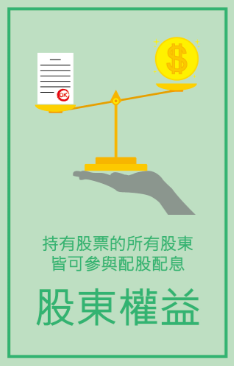 說
明
三
遊戲玩法簡介-公開資訊
遊戲面板
公開資訊一
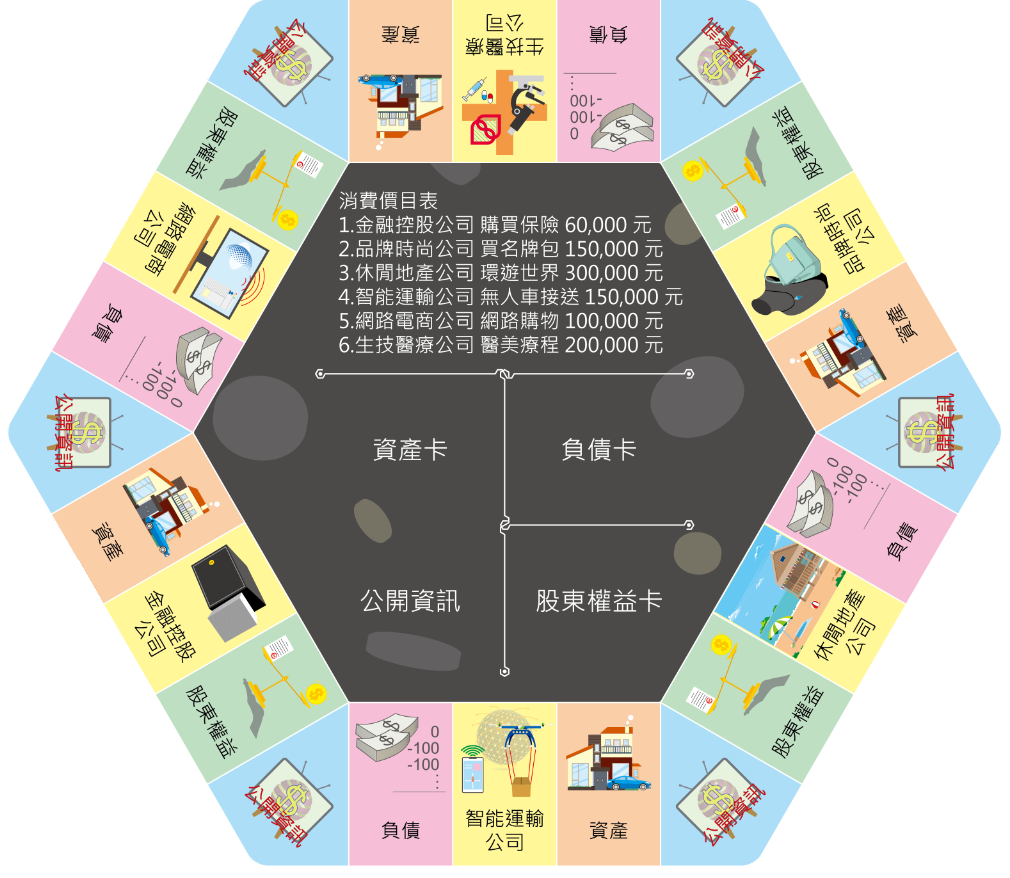 1.停留在公開資訊
翻開一張公開資訊卡
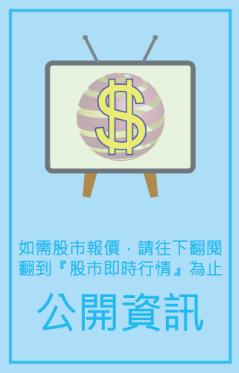 說
明
四
注意：只要停留在公開資訊所翻出卡片是屬於自己的，但也會有影響其他玩家的情況。
遊戲玩法簡介-公開資訊
遊戲面板
公開資訊二
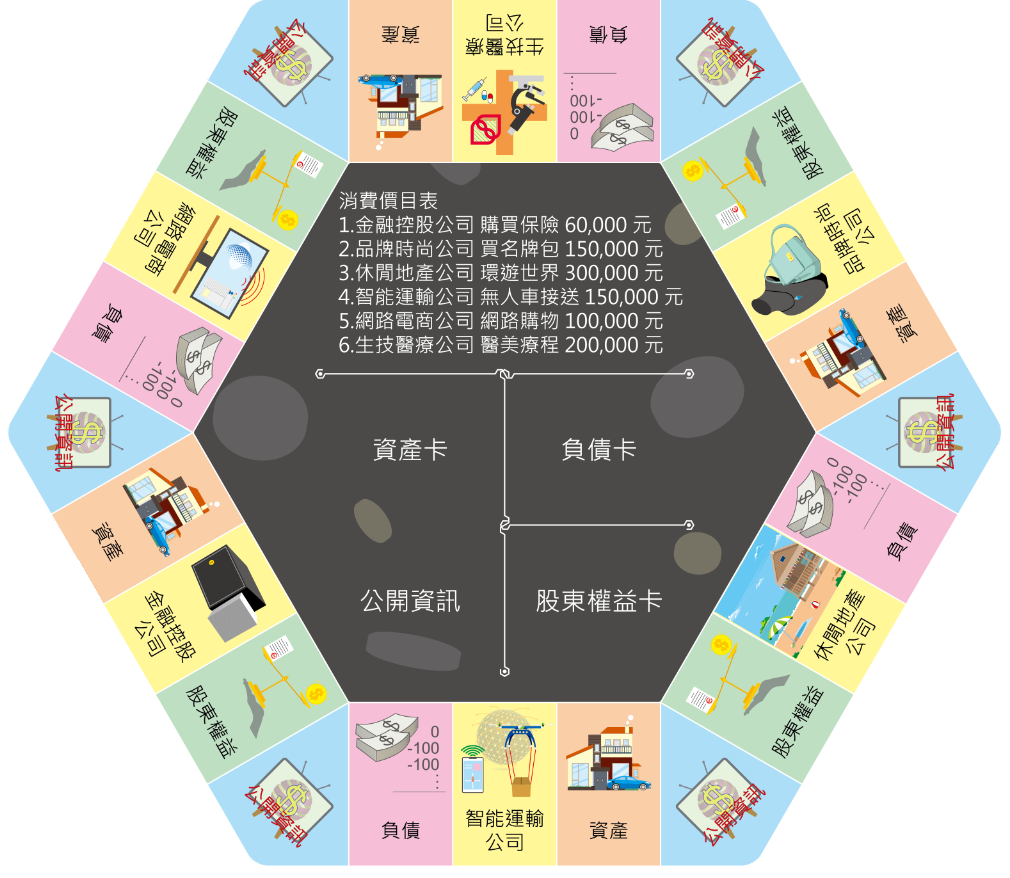 1.經過公開資訊的玩家請翻開一張公開資訊，這張公開資訊是公開市場
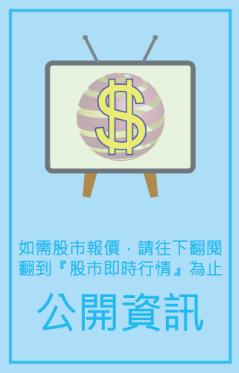 說
明
五
遊戲玩法簡介-公開資訊
遊戲面板
公開資訊-範例
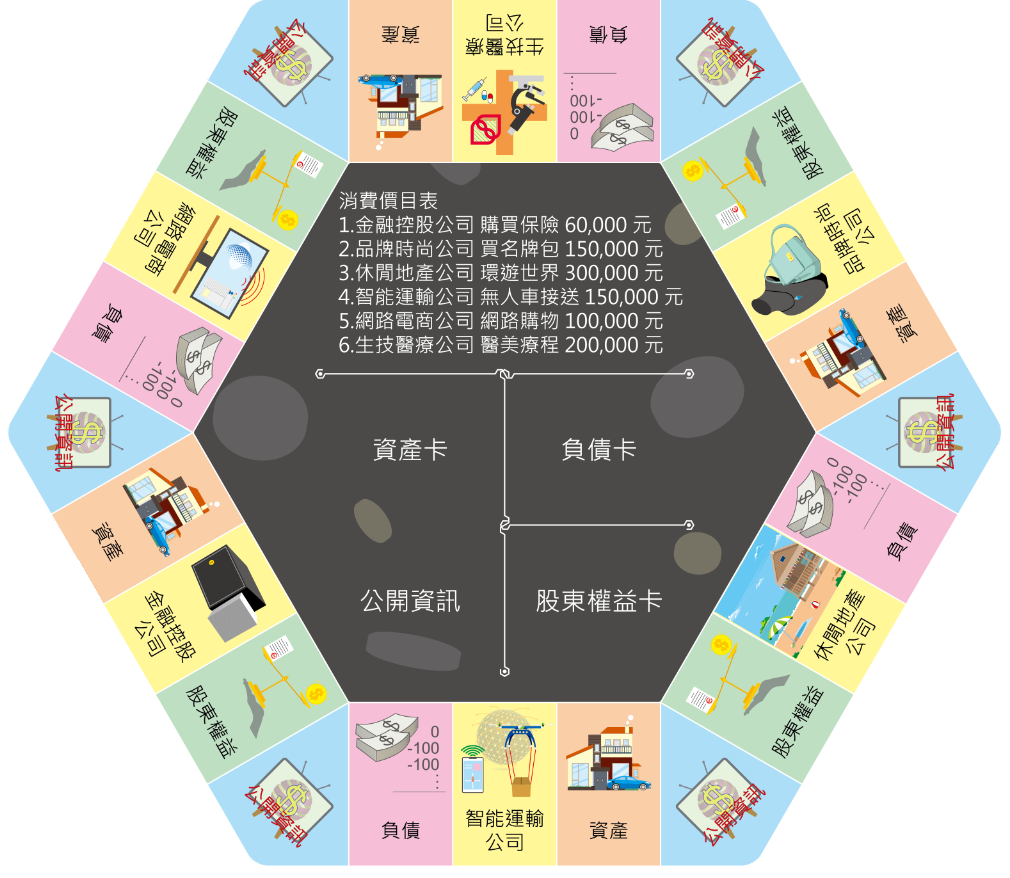 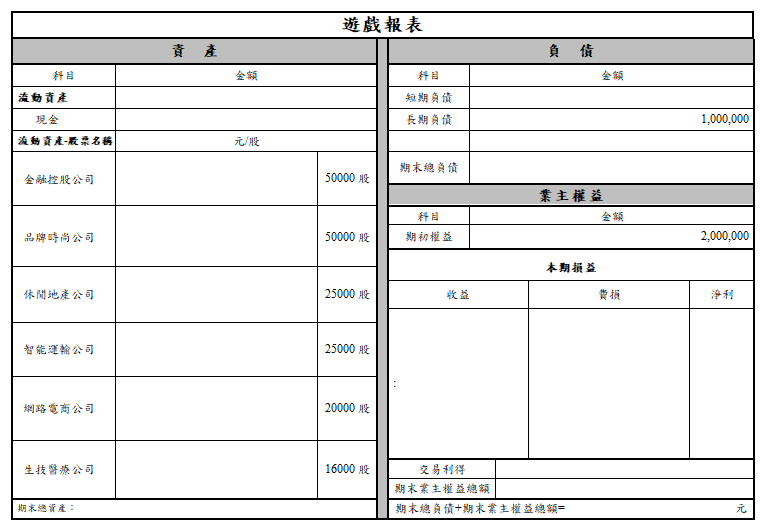 1.品牌時尚10元買4000股,支付40,000元現金
1.停留公開資訊翻開一張公開資訊卡
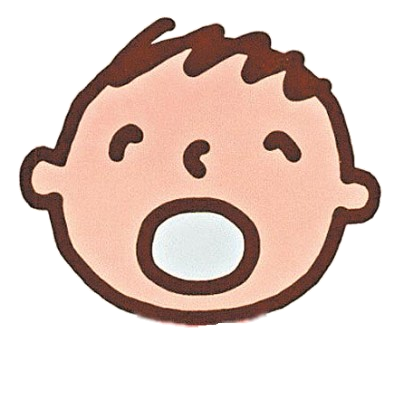 2.     10/4000股
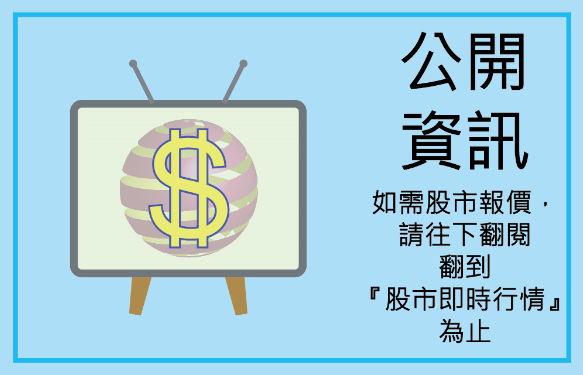 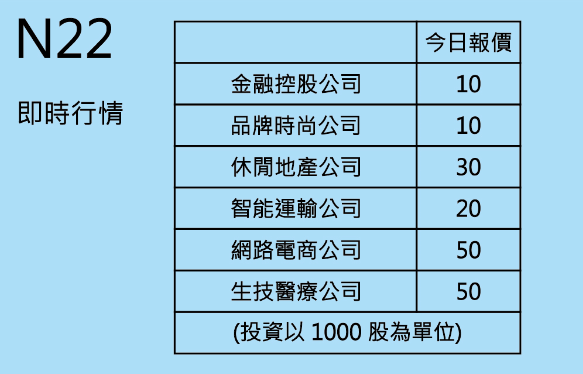 說
明
五
品牌時尚10元
買4000股
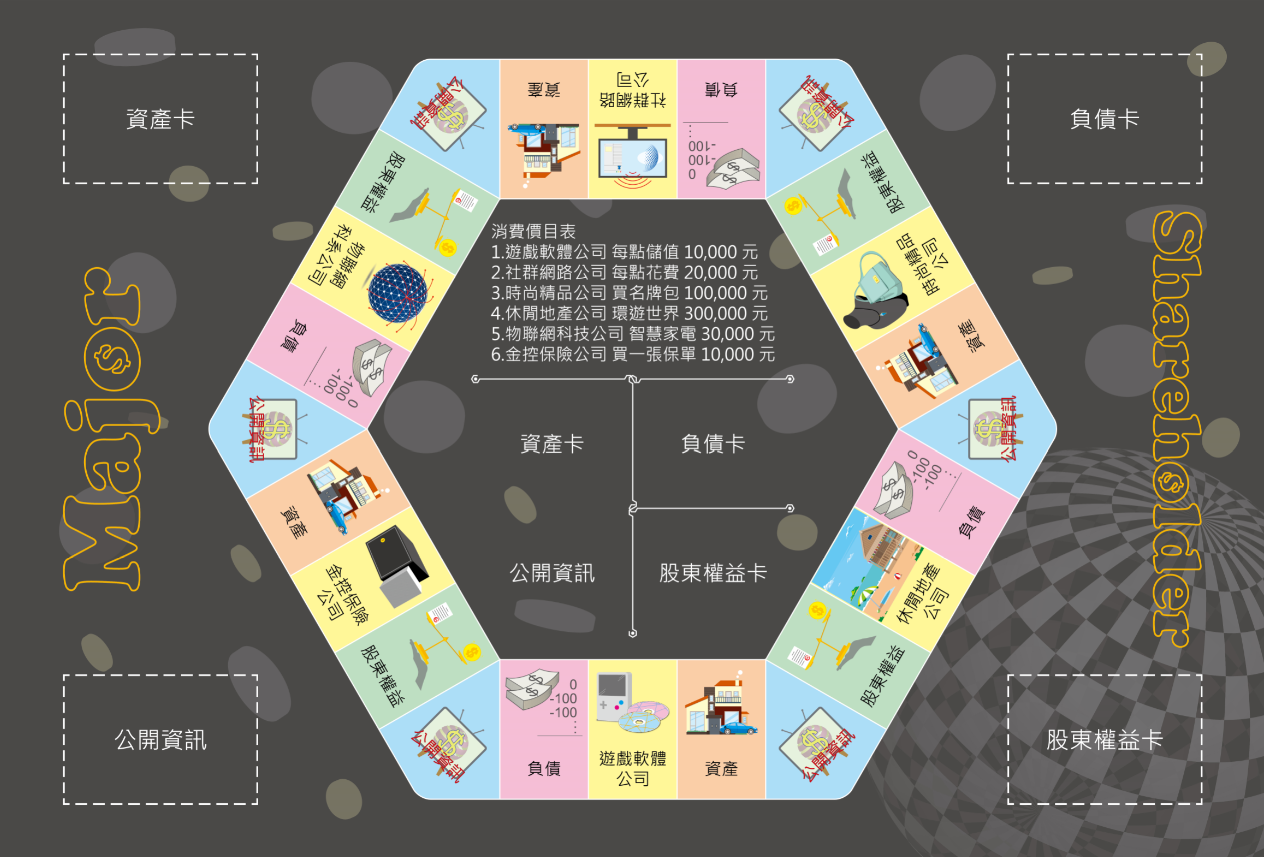 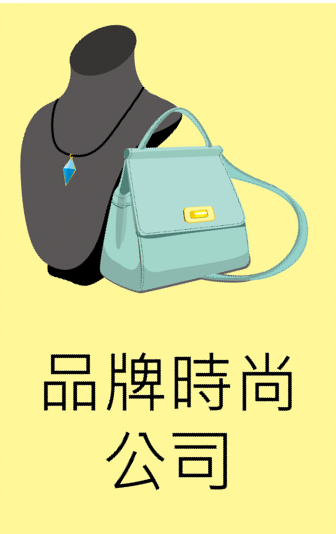 遊戲玩法簡介-消費資訊
遊戲面板
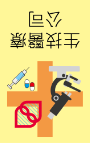 消費資訊
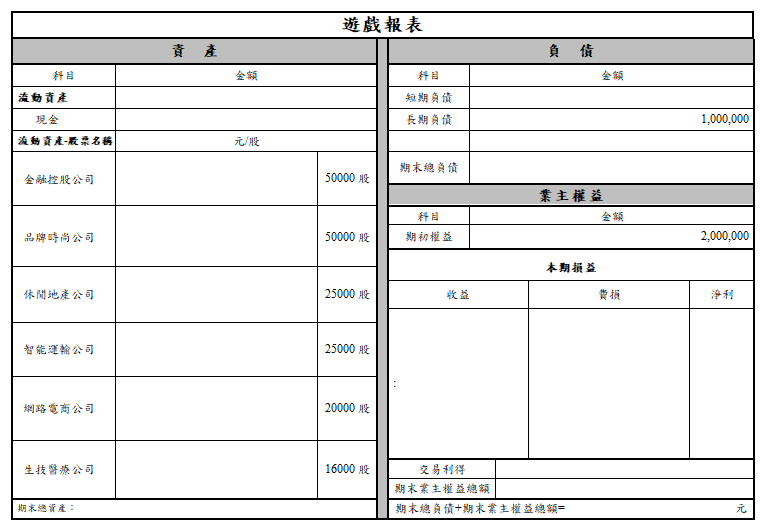 1.每位玩家只要停留於公司就要進行消費，消費金額如消費價目表
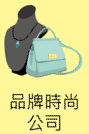 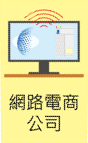 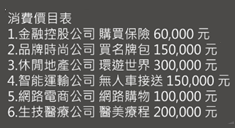 1.玩家用手上現金
支付150,000元
2.
品牌時尚150,000元
2.每位玩家依消費金額支付現金，並於報表上填上支出金額。
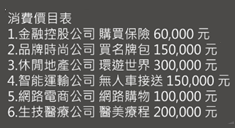 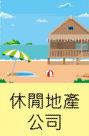 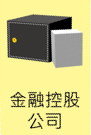 說
明
六
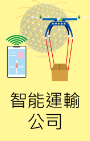 買名牌包玩家支付
150,000元
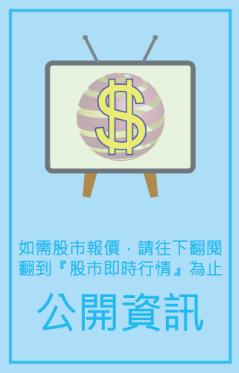 1.時尚精品1.5萬買4張,支付60,000元現金
遊戲玩法簡介-大股東分紅
遊戲面板
大股東分紅
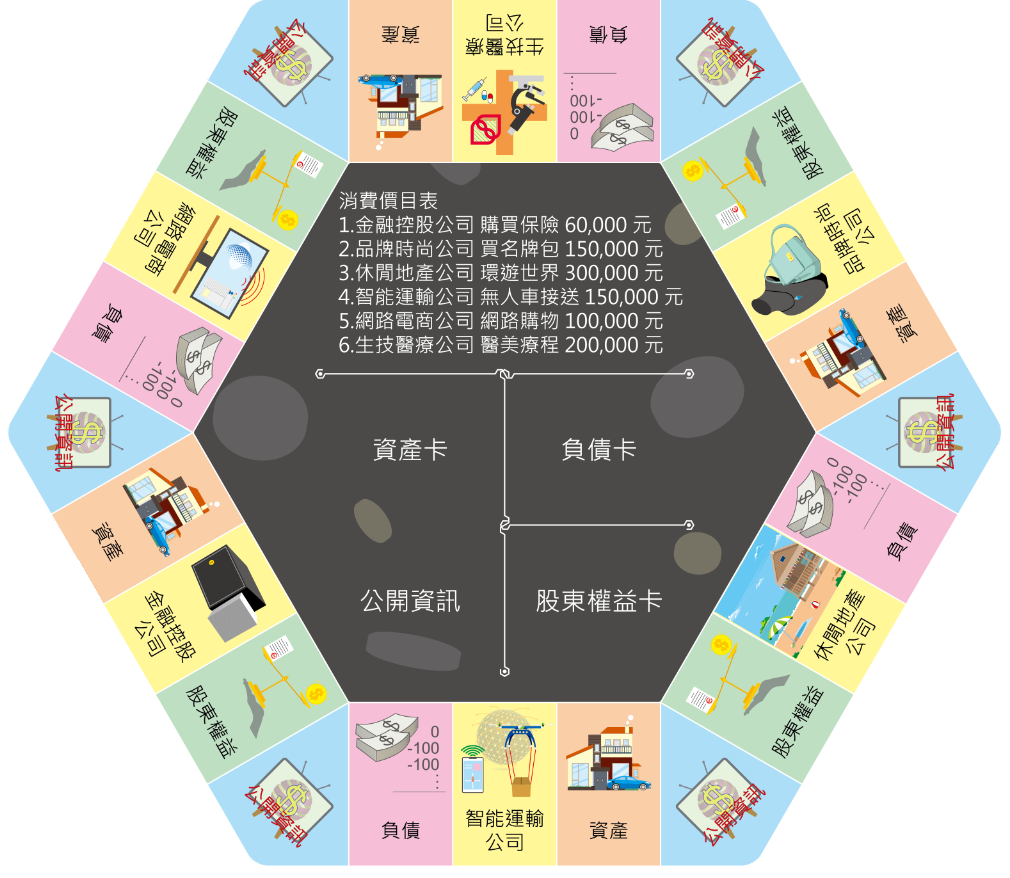 1.由自己的公司開始走完一圈回到起始點可分配董監事酬勞
2.每個大股東可以擲骰子決定酬勞的金額，每點分紅十萬元。
3.每當有大股東回到起始點，必須重新確認每個人的持股確認大股東是否換人。
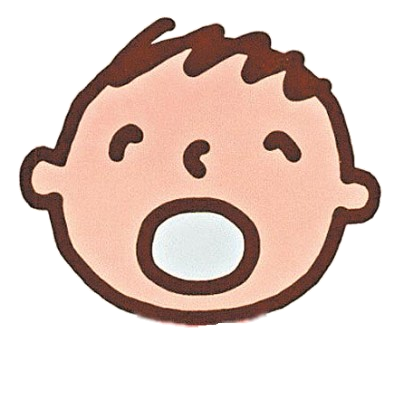 說
明
七
如何獲勝：最快成為三家公司的大股東
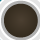 51%
51%
51%
休閒地產
遊戲軟體
金控保險
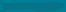 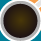 Resort realty
Game Sofeware
Holding insurance
調整財務報表
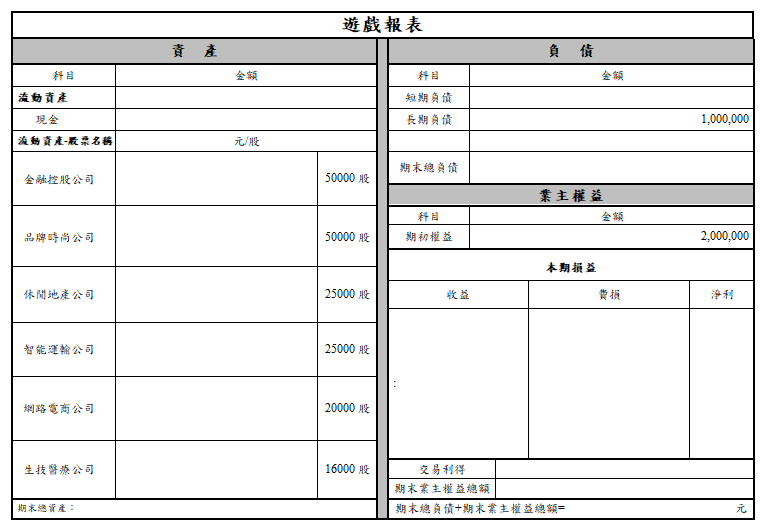 453,000
1,000,000
40/100,000股
4,000,000
150,000
500,000
1,000,000
250,000
100,000
4,453,000
5,453,000
5,453,000
調整財務報表
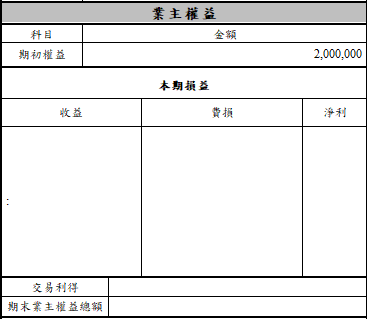 B
C
150,000
500,000
250,000
100,000
D=A-B-C
2,203,000
A
4,453,000
I'm
Major shareholder
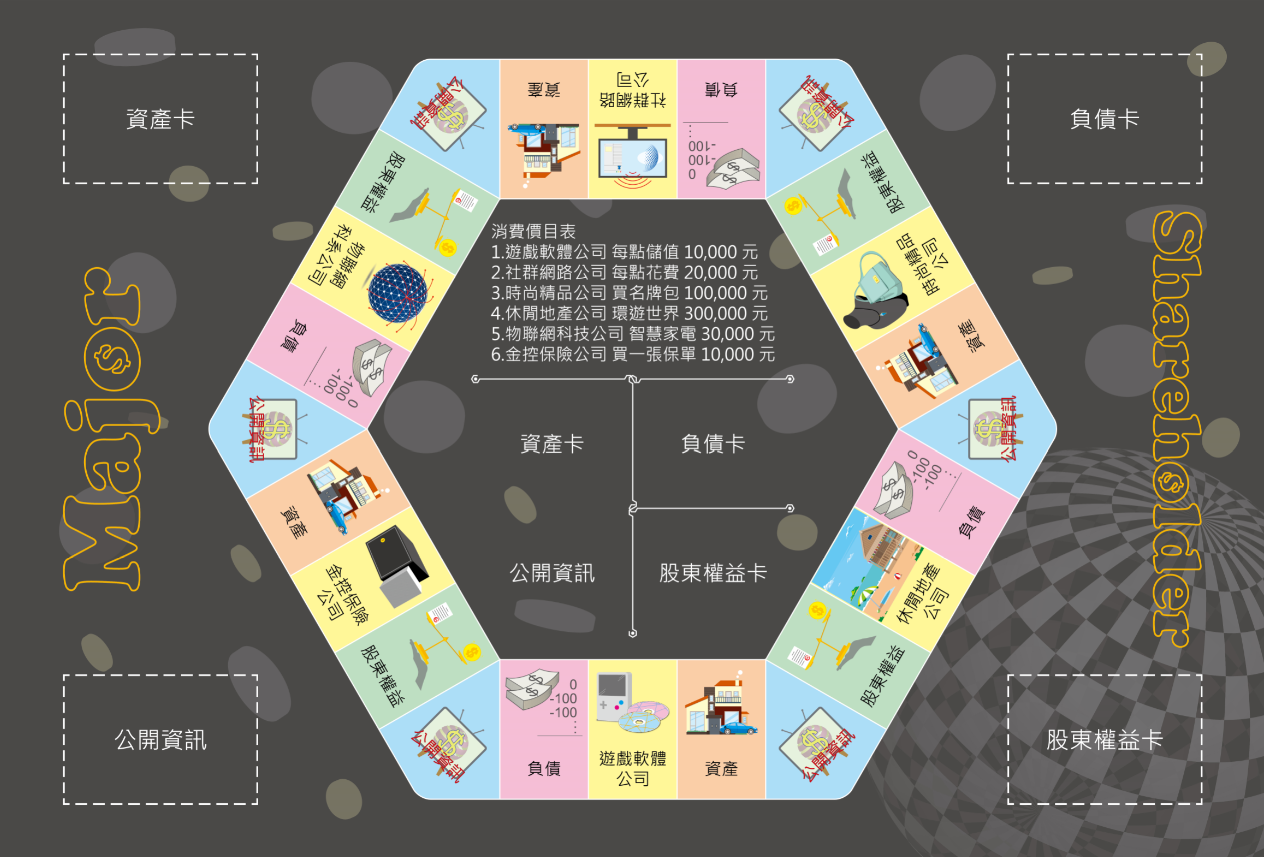 我是大股東
分享時間
1.遊戲中我是如何增加股數來取得大股東資格？
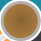 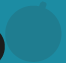 What do you think of this board game?
2.遊戲中我是否保有原來公司大股東身分？
分享是最好的學習
3.遊戲中我是否有看到擁有股權的好處？
4.遊戲中我是幾家公司的大股東？